UNIDAD IVCLASIFICACIÓN DE LAS ESPECIES CULTIVADAS SEGÚN EL PUNTO DE VISTA DEL FITOMEJORADOR
El Fitomejorador, es un profesional de las ciencias Agronómicas dedicado a la generación de nuevos materiales genéticos (Variedades, híbridos, líneas, etc.) para los agricultores con el objeto de incrementar la productividad  o la calidad de los cultivos que se establecen en un país.
En este sentido el Fitomejorador se relaciona con un conjunto de especies que tienen diferentes expresiones genéticas, es por eso que veremos las diferentes especies que según su punto de vista se trabajan en los programas de mejoramiento genético vegetal.
CLASIFICACIÓN DE LAS ESPECIES CULTIVADAS SEGÚN EL PUNTO DE VISTA DEL FITOMEJORADOR
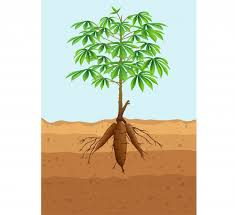 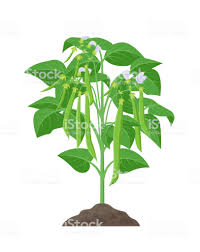 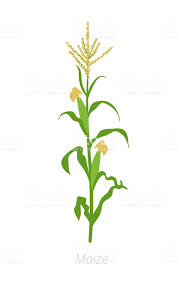 LAS PLANTAS  AUTÓGAMAS. EL FRIJOL PLANTA REPRESENTATIVA AUTÓGAMA Y CON CLEISTOGAMIA
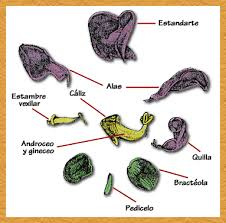 Características de las plantas Autógamas
SE AUTOPOLINIZAN Y AUTOFECUNDAN CON POLEN DE LA MISMA PLANTA
SON PREDOMINANTE AUTÓGAMAS, ES DIFÍCIL ENCONTRAR PLANTAS CON UN 100% DE AUTOFECUNDACIÓN
GENERALMENTE SE DA EN ESPECIES CUYAS PLANTAS Y FLORES  SON HERMAFRODITAS
CONSISTEN EN UNA MEZCLA DE LINEAS (HOMOCIGOTICAS) DEBIDO AL POCO INTERCAMBIO DE MATERIAL GENÉTICO QUE EXPERIMENTAL
LA TEORÍA DE LA LINEA PURA DE JOHANNSEN EXPLICA SU GENÉTICA
No siempre las plantas con flores hermafroditas son autógamas Clasificación de las modificaciones de las flores hermafroditas
LA TEORÍA DE LA LINEA PURA DE JOHANNSEN  Wilhelm Ludvig Johannsen (3 de febrero de 1857 - 11 de noviembre de 1927), fue un botánico, genetista, fisiólogo vegetal danés. Trabajó para el Instituto agrícola de Copenague antes de convertirse en catedrático de agricultura a la universidad de la ciudad. Lado izquierdo de la foto
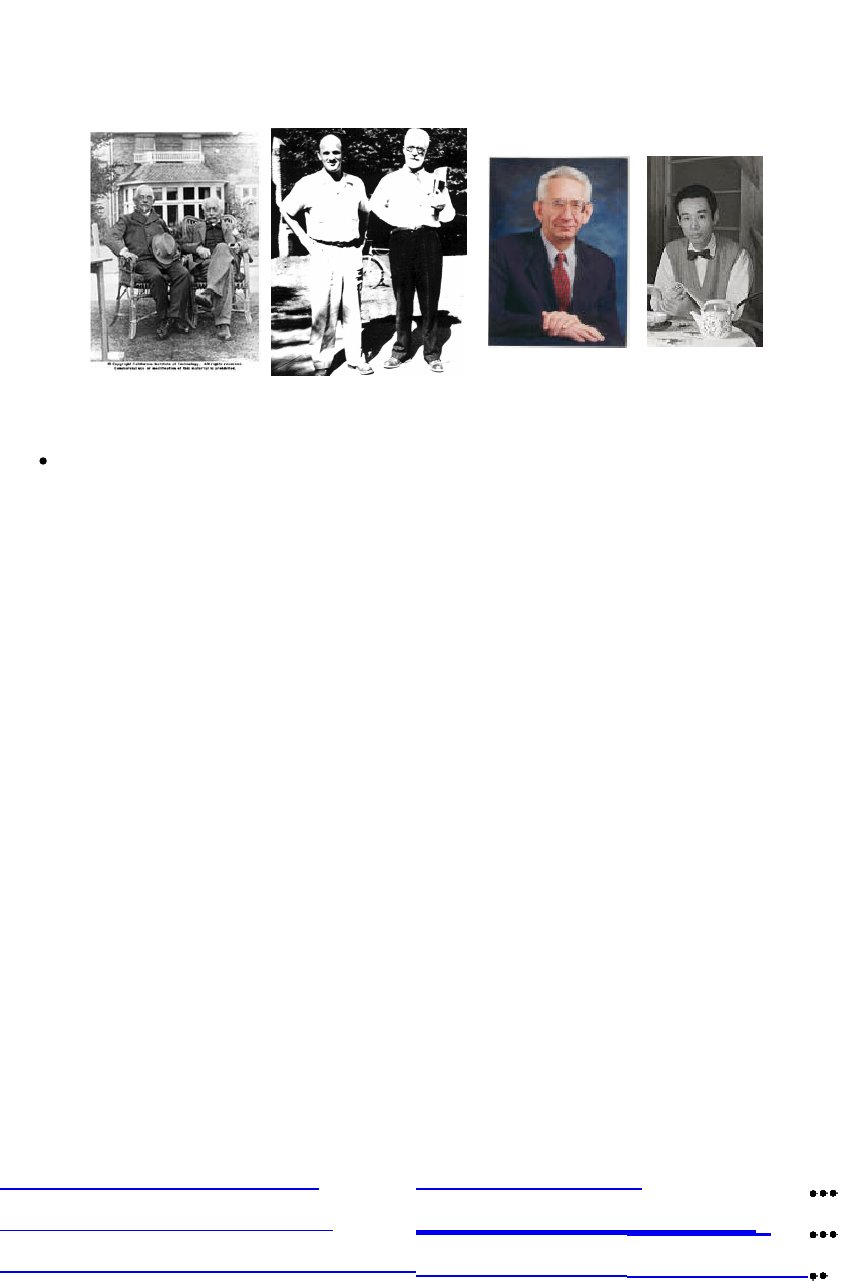 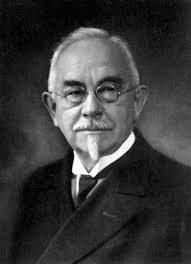 Experimento del Danés  Johannsen realizado de de 1902 a 1907
1903. Sobre la herencia en poblaciones y en líneas puras.
1909.Elementos de la teoría exacta de la herencia.
PROCEDIMIENTO DE LA INVESTIGACIÓN
1. Fue al mercado y consiguió semillas de un cultivar o variedad de frijol que se llamaba Princess (Princesa).
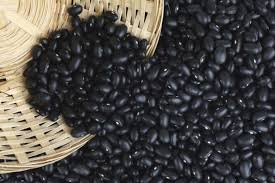 … Experimento del Danés  Johannsen
2. Separó las semillas por su tamaño, pero en lugar de medir las pesó, usando la medida de centigramo que es la centésima parte de un gramo es decir un cg equivale a 0.01 gramo.
3. Logró separar 19 clases de semillas con base a su peso, cada clase se diferenciaba por 10 cg. la primera clase pesó en promedio 64 cg y la última 35 cg.

	64 cg .  .  .  .  .  .  .  .  .  .  .  .  .  .  .  . . 35 cg     

       
      
             1  -------------------------------------------------  19
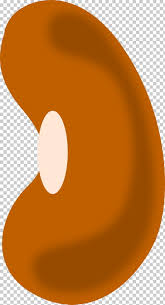 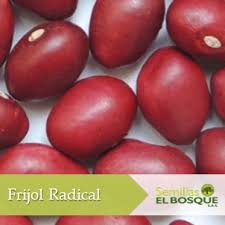 … Experimento del Danés  Johannsen
Clase 1                                             Clase 19
64 cg .  .  .  .  .  .  .  .  .  .  .  .  .  .  .  . . 35 cg     

                                                      
      




Repetir durante 6 generaciones y pesar
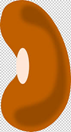 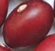 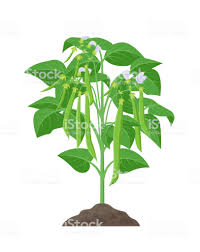 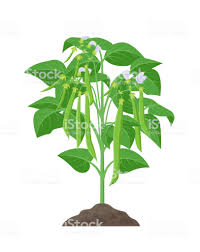 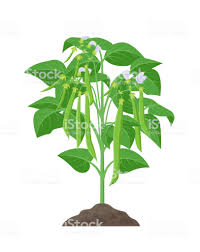 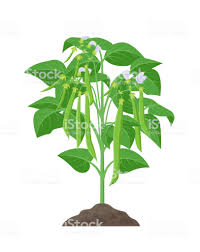 Línea 1 del frijol princess del experimento de Johannsen
APORTES DE JOHANNSEN
Que la selección había sido efectiva para separar las semillas por tamaño en 19 clases, cuyos pesos en promedio se mantuvieron similares durante las seis generaciones.
La palabra GEN fue acuñada en 1909 por el botánico danés Wilhelm Ludwig Johannsen a partir de una palabra griega que significa "generar", refiriéndose a la unidad física y funcional de la herencia biológica. 
	
3. 	A pesar que dentro de cada clase separó en dos tamaños, semilla 	pequeña y semilla grande, en promedio el peso se mantuvo 	similar. 	Las 	pequeñas diferencias que encontró dijo que se debían 	al 	ambiente. 	Introduce el componente ambiental. La teoría de 	Johannsen 	esclareció 	principalmente la diferencia entre 	fenotipo y 	genotipo 

4. 	Puesto que el frijol es una especie autógama, la  autofecundación 	continuada conduce a la homocigosis. El lote original de semillas 	del 	que partió Johannsen es decir las 19 clases , debía ser 	un conjunto 	de 19  líneas homocigóticas o líneas puras.
…Aportes de Johannsen
5. Johannsen en su trabajo define que una línea pura es: LA 	DESCENDENCIA DE UN UNICO ORGANISMO AUTÓGAMO Y 	HOMOCIGOTO.
Concluye que la selección en una población heterogénea, es efectiva para aislar líneas distintas, pero dentro de estas líneas la selección no es efectiva.
El efecto de la autofecundación continua  producía una alta homocigosis, este efecto de la consanguinidad ya había sido descrito por  por Mendel, quien demostró que partiendo de un heerocigoto Aa la autofecundación continua daba lugar a una disminución de la heterocigosis de un medio por cada generación
El efecto de la consanguinidad conduce a la homocigosis
Como explicamos anteriormente partiendo de un Aa, la autofecundación en pocas generaciones se llega a una población con igual numero de individuos AA y aa y una propirsión muy pequeña de heterocigotos Aa.
La homocigosis se puede determinar por la formula 

 (2m - 1) / 2m  n   
 en la cual m representa el numero de generaciones de autofecundación y n el numero de pares de genes, si se tienen 5 generaciones de autofecundación  y 5 pares de genes la población a la quinta generación de autofecundación tendrá 85% de homocigosis.
El efecto de la consanguinidad conduce a la homocigosis
Como explicamos anteriormente partiendo de un heterocigoto Aa 



   
 (2m - 1) / 2m  n   

 en la cual m representa el numero de generaciones de autofecundación y n el numero de pares de genes, si se tienen 5 generaciones de autofecundación  y 5 pares de genes la población a la quinta generación de autofecundación tendrá 85% de homocigosis.
Aportes de Johannsen
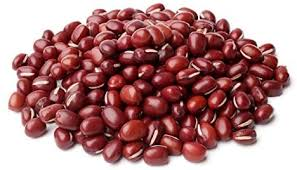 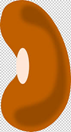 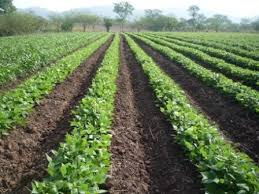 Son sus líneas (líneas puras)